Odyssée Sirena
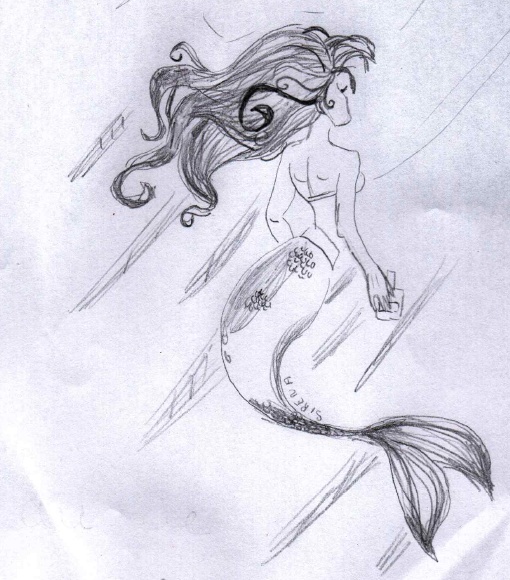 Le parfum envoûtant !